Effective heavy-light quark interaction from QCD instanton vacuum
Speaker: Nurmukhammad Rakhimov, CENuM, Korea University
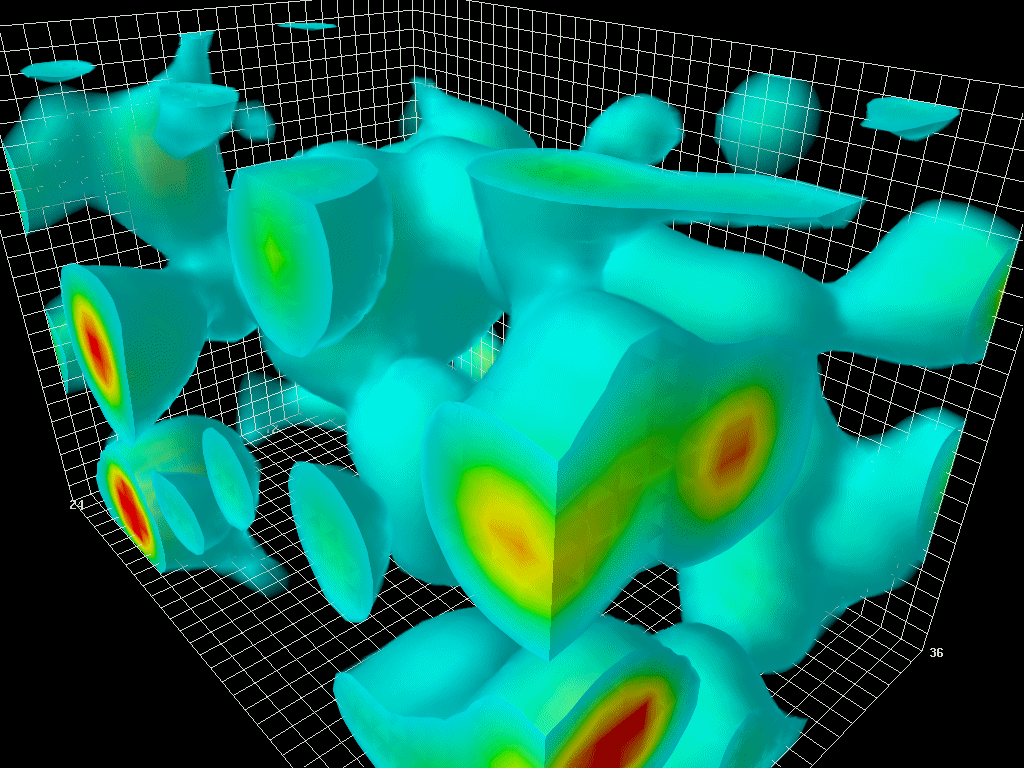 In collaboration with 
H.-C.Kim(Inha Un.),
K.Hong(Inha Un.),
M.Musakhanov(NUUz), U.Yakhshiev(Inha Un.).
Reviews from the works of
D.Diakonov, V.Petrov, P.Pobylitsa, E.Shuryak, I.Zahed, 
M.Musakhanov, others(see ref.s)
The QCD action density in lowest energy state,
[visualization by D. Leinweber, 2004]
2025 CENuM Workshop, Jeju Kal hotel, January 16-19
Overview
Instanton ensemble
Light quarks in the background of instanton ensemble
Heavy quarks in the background of instanton ensemble
Heavy-light quark interaction in the instanton framework
Conclusion and Outlook
Motivation
A heavy quark in a heavy-light system                   remains as a static color source, so quark-gluon dynamics inside this system is governed by light quarks
Since light quarks dictate the dynamics inside heavy mesons, chiral symmetry and its spontaneous breakdown come into crucial play in describing the heavy mesons
Both heavy quark spin-flavor symmetry and chiral symmetry must be considered when constructing an effective theory for the heavy-light quark system [H.Georgi 1991, M. Wise 1993]
The instanton vacuum provides a theoretical framework for realizing the spontaneous breakdown of chiral symmetry (SBχS) in QCD. The effective low-energy partition function derived from the instanton vacuum has been successfully applied to low-lying light hadrons and singly heavy baryons in the limit of the infinitely heavy-quark mass[see works from D. Diakonov, V. Petrov and  H.C.Kim et al]
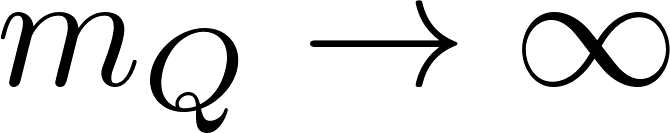 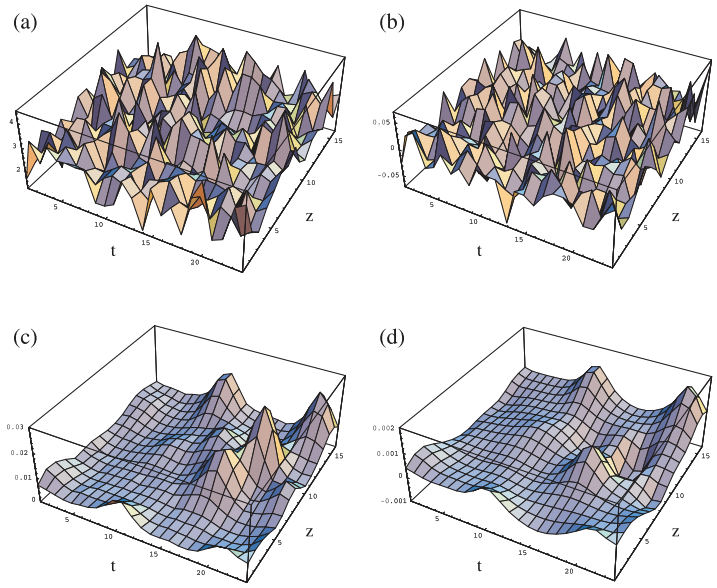 What are the instantons?
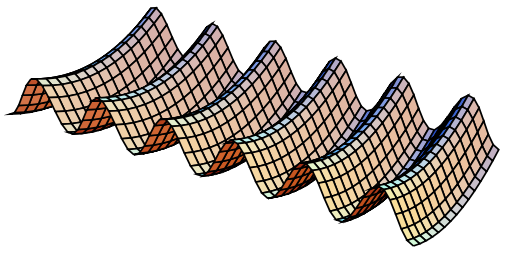 Potential energy of the gluon field
[A figure from D.Diakonov, 2003]
Tunneling process in Minkowski space, 
pseudoparticle in Euclidean space
[Chu et al., 1994]
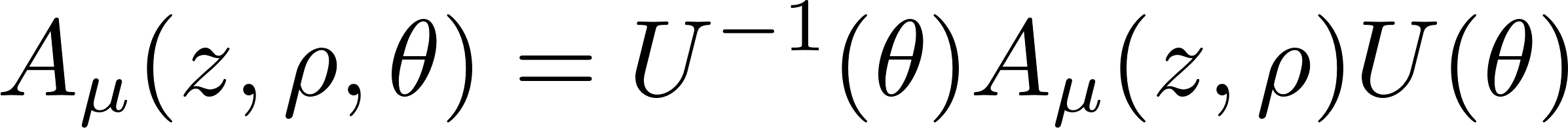 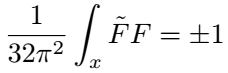 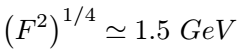 Instanton ensemble
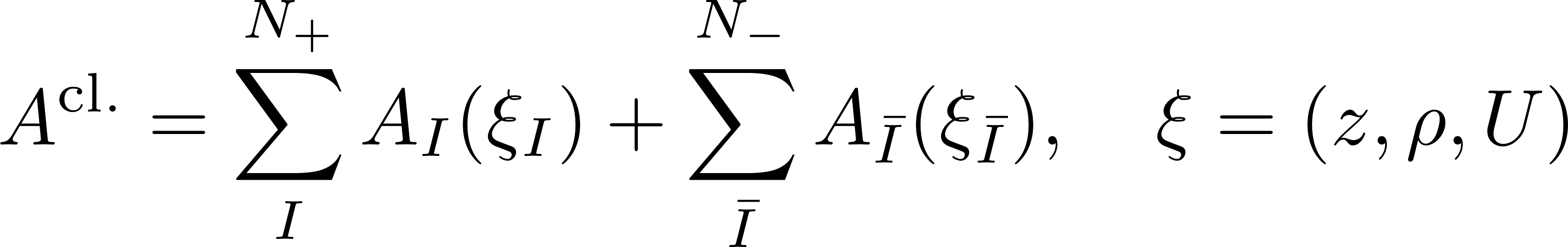 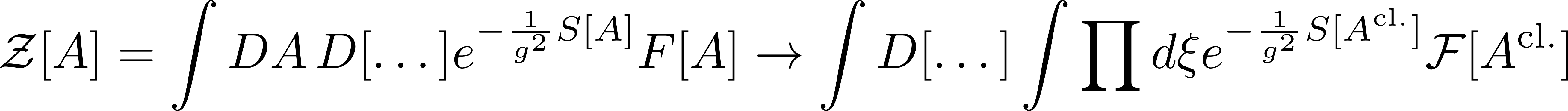 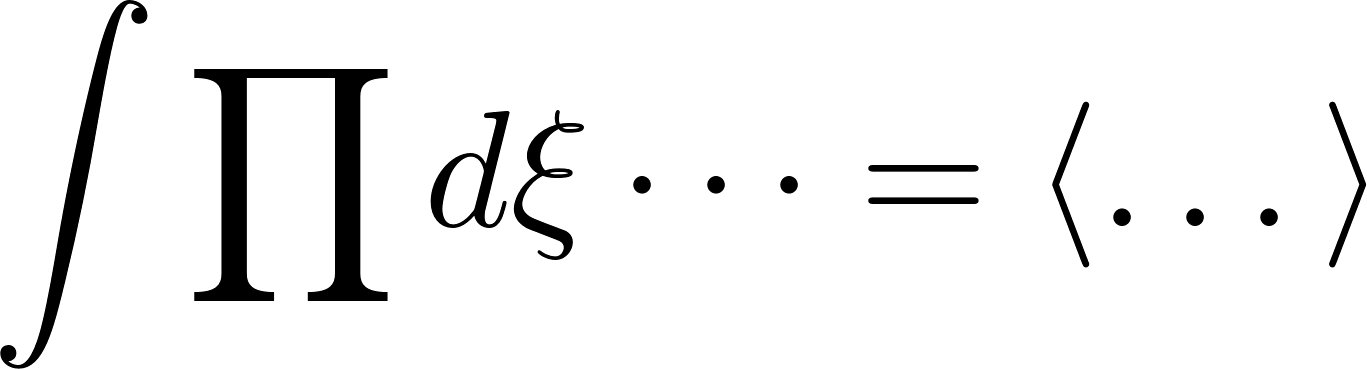 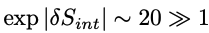 [D.Diakonov, V.Petrov 1984; E.Shuryak, T.Schafer 1993 ]
Light quarks in the background of the instanton ensemble
Interactions flip chirality


Chiral symmetry breaking
Chiral condensate
Pseudoscalar Goldstone bosons – pions
Dynamical quark mass:
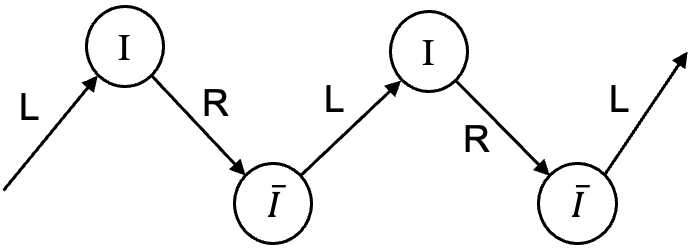 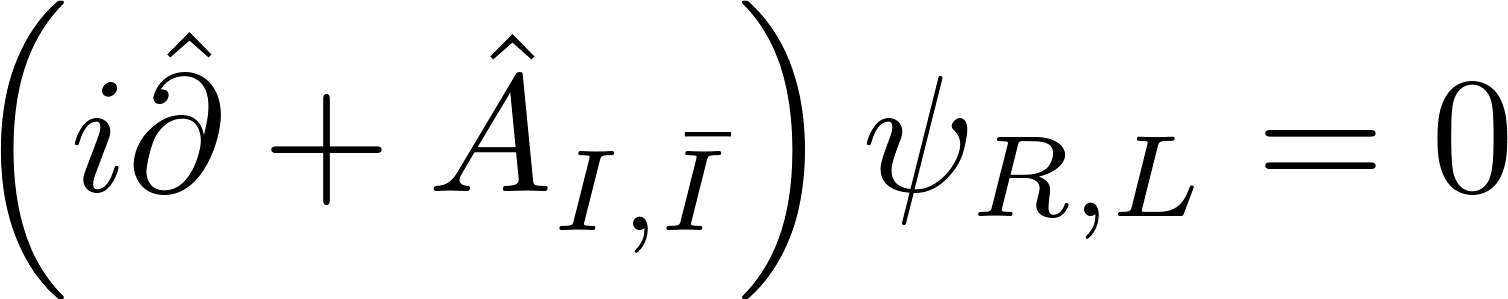 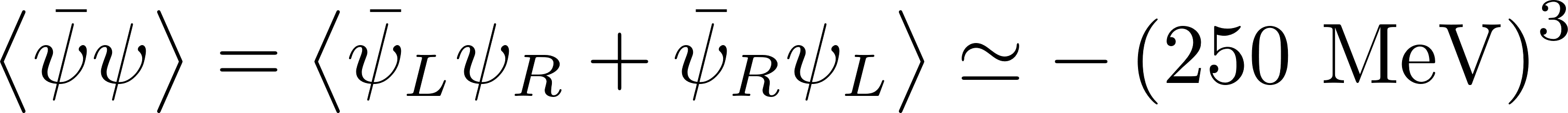 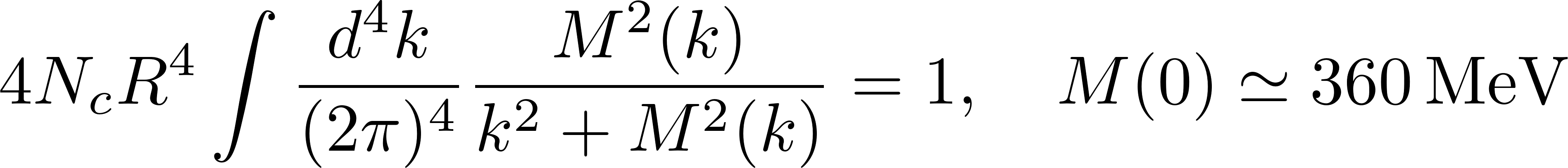 Instanton induced interaction
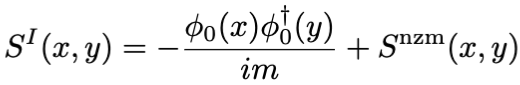 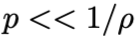 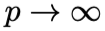 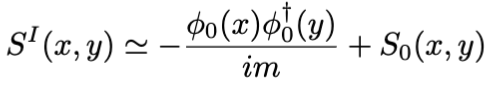 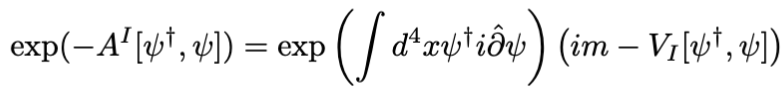 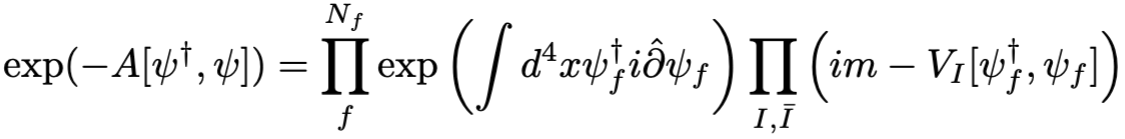 Instanton induced interaction
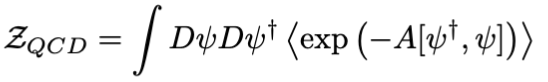 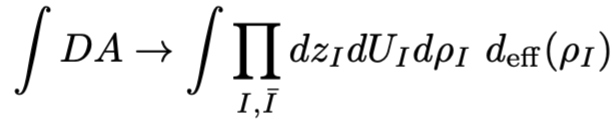 replace all (anti)instantons with average-size one
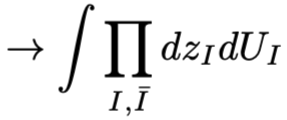 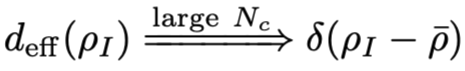 size dist. func.
t’Hooft vertex
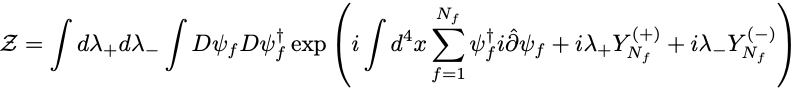 Instanton induced interaction
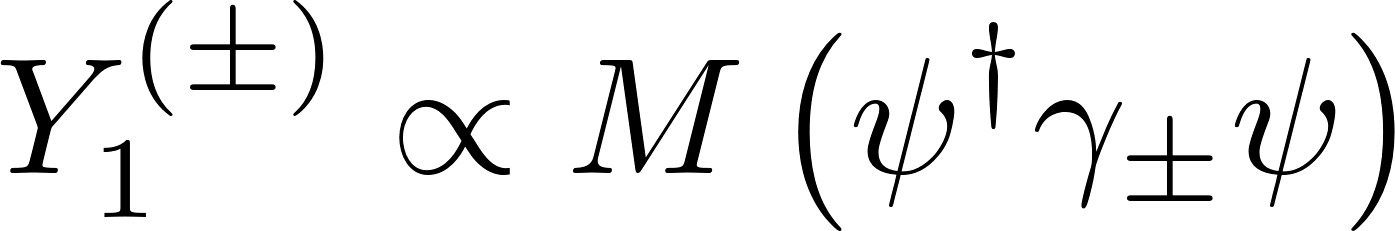 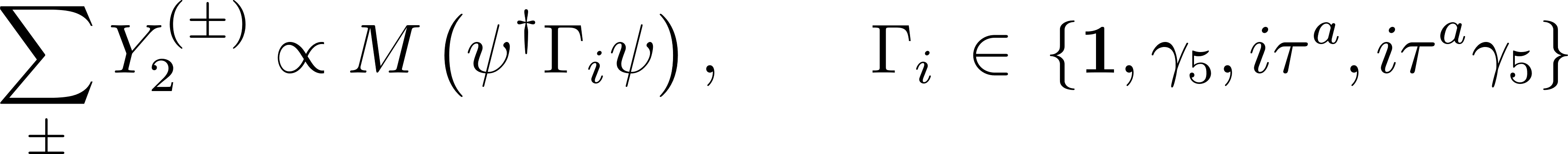 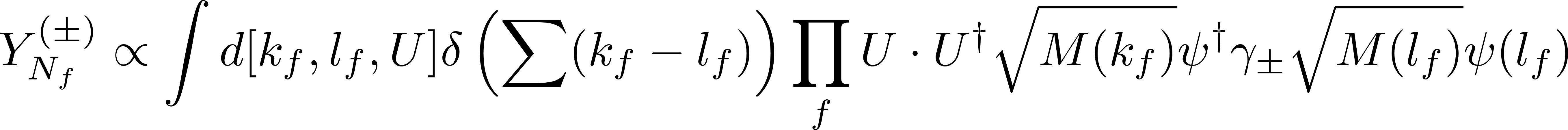 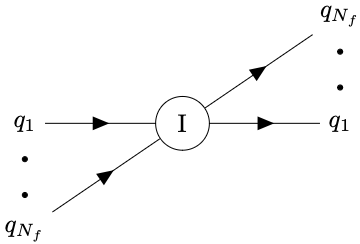 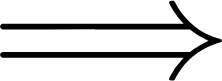 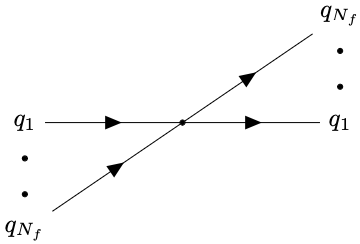 form factor function 
 attached each quark leg
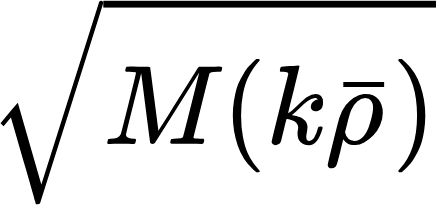 [t’Hooft 1976; D.Diakonov, V.Petrov 1986; M.Nowak 1991;
R.Rapp, T.Schafer, E.Shuryak, M.Velkovysky 1999 and others]
Heavy quarks (infinite mass limit)
In                limit the heavy quark inside the heavy hadron is almost on shell:

Project out particle and anti-particle components:


Eliminate anti-particle fields from the Lagrangian using EOM and perform             expansion

The Lagrangian leading order in             :

HQ propagator, in the rest frame                  :
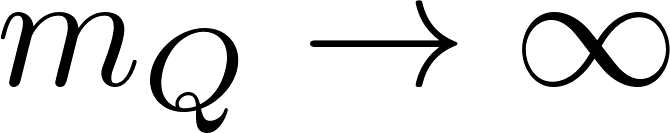 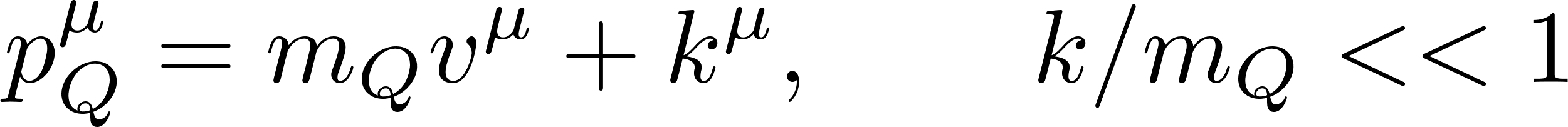 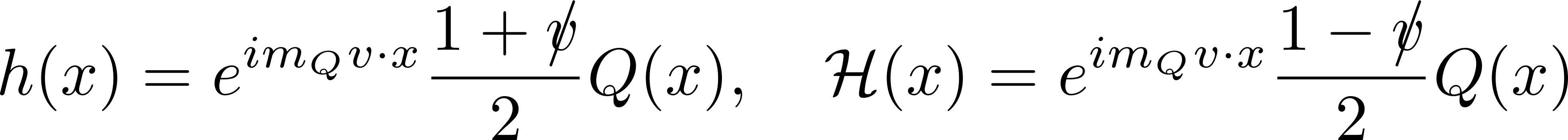 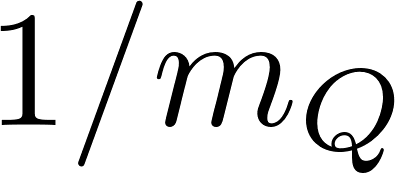 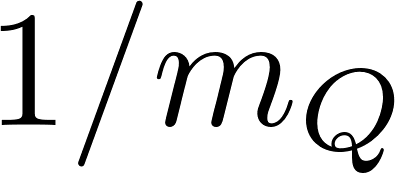 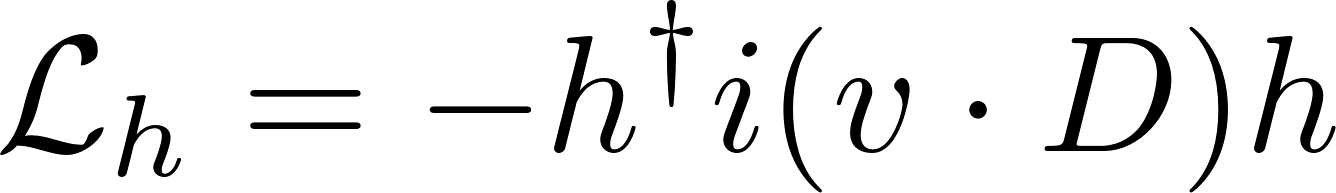 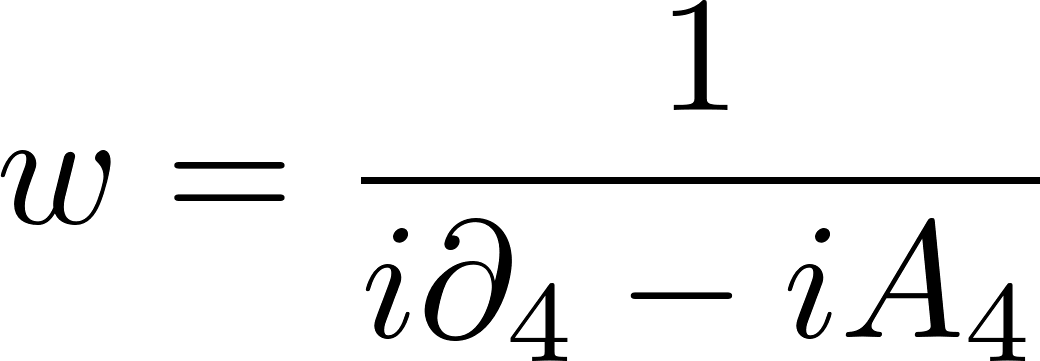 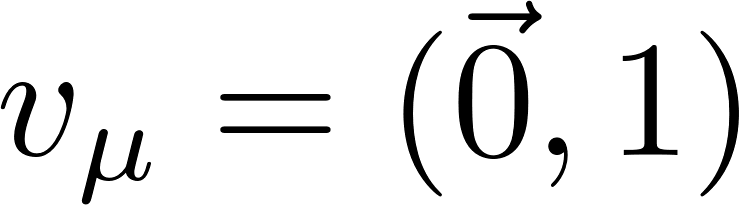 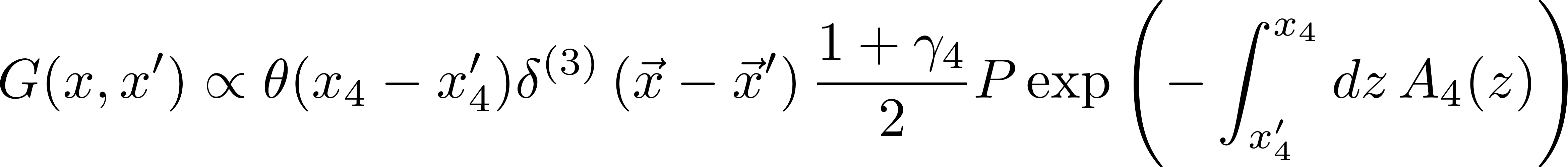 Heavy quarks in the background of the instanton ensemble
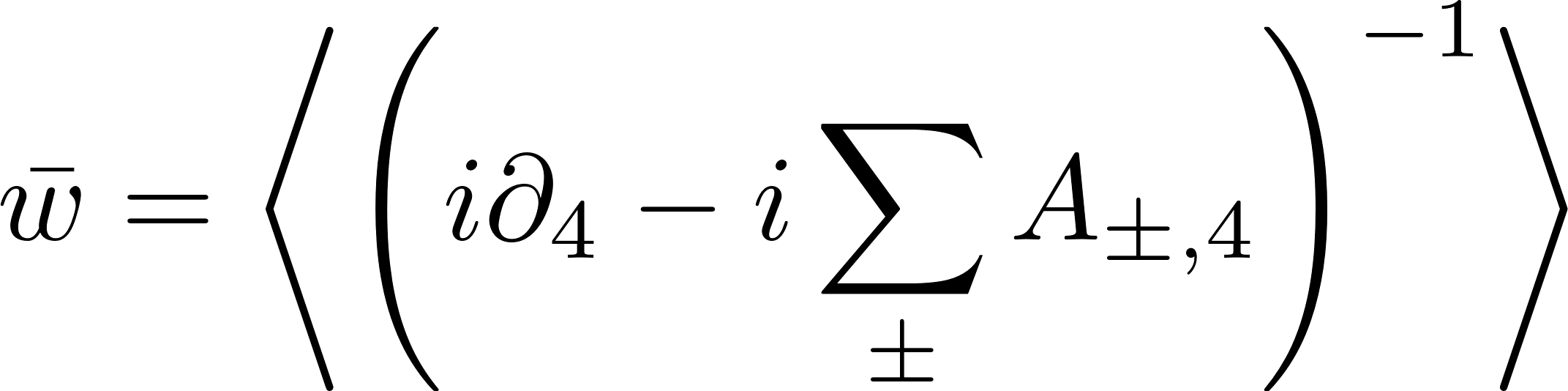 HQ propagator in the background of the  instanton ensemble:

Large separation                       and                   limit (generating small expansion parameter                                                                                  		) allow writing (inverse) propagator in terms of single instanton propagators
The contribution to the heavy quark mass:     

A similar calculations for particle – anti-particle
 correlator results interaction potential
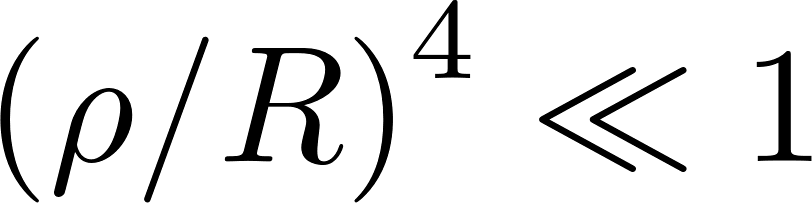 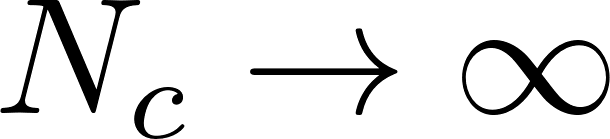 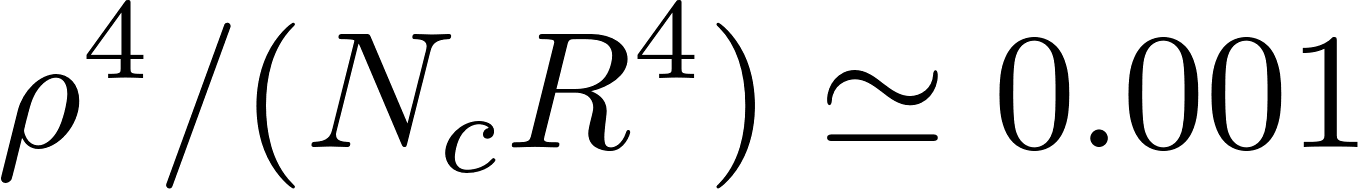 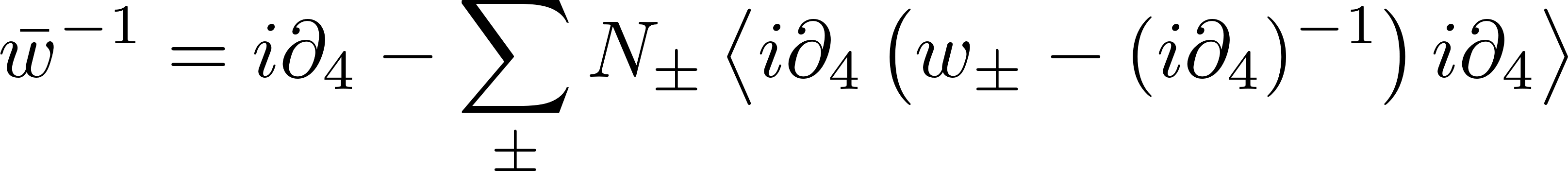 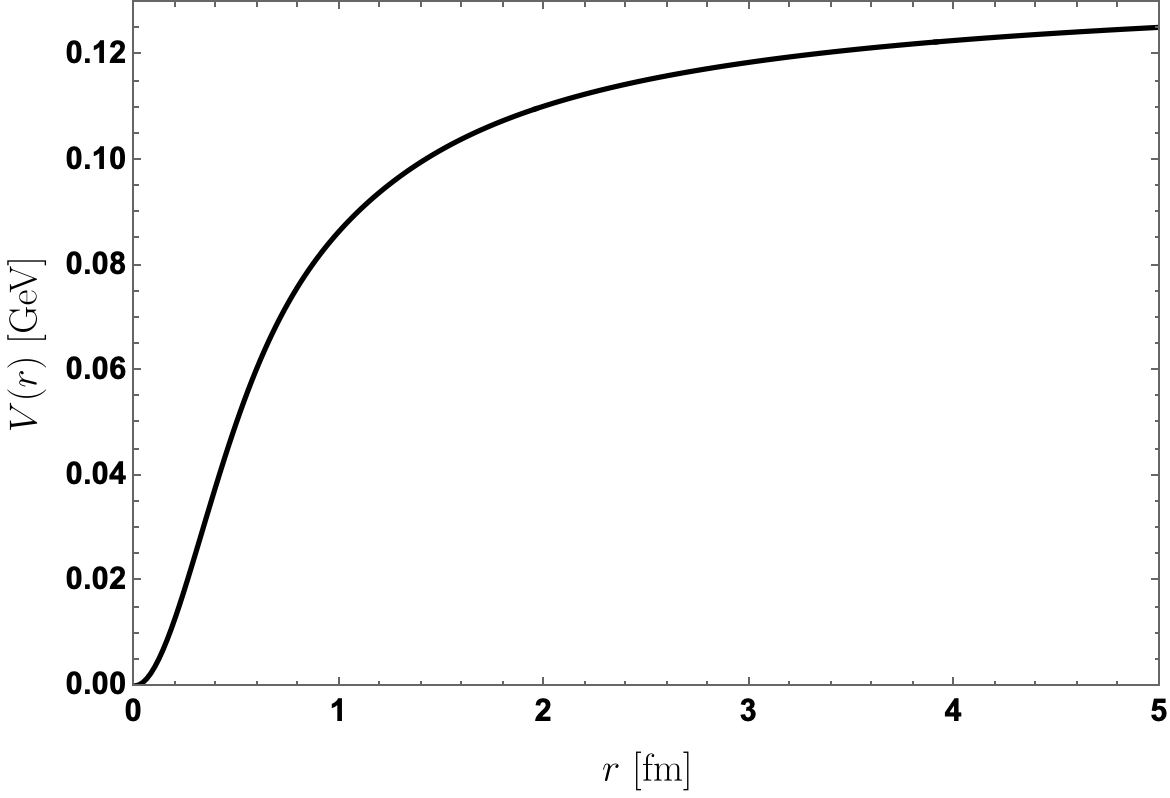 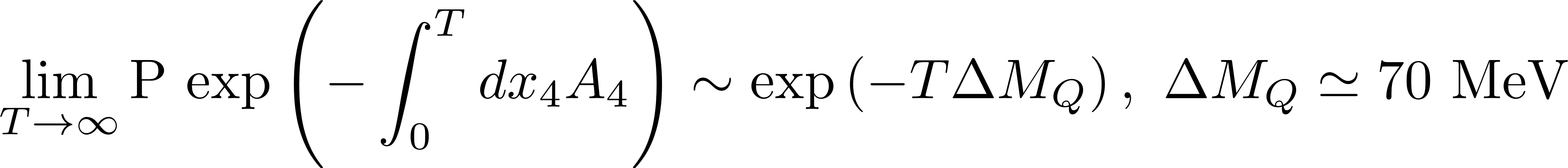 [D.Diakonov, V.Petrov, P.Pobylitsa 1989]
For further application to charmonium spectra see [U. Yakhshiev et al. 2018 ]
Heavy quark propagator in the presence of light quarks
QCD partition function:

Heavy quark propagator:
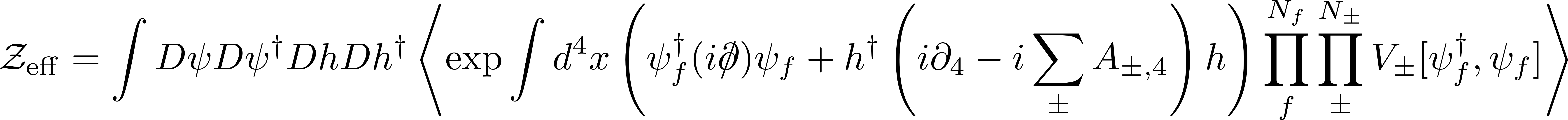 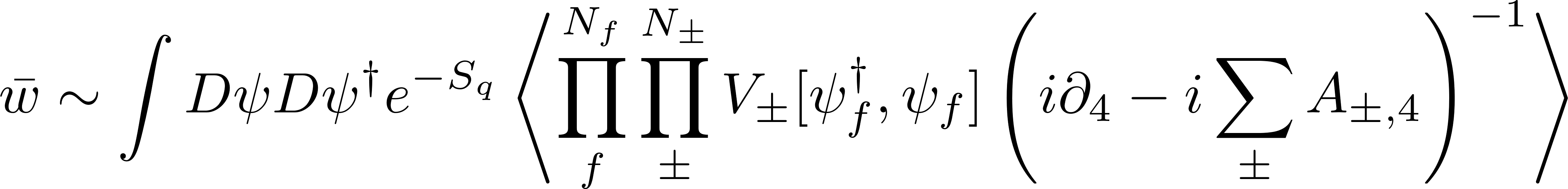 Use diluteness of instanton media
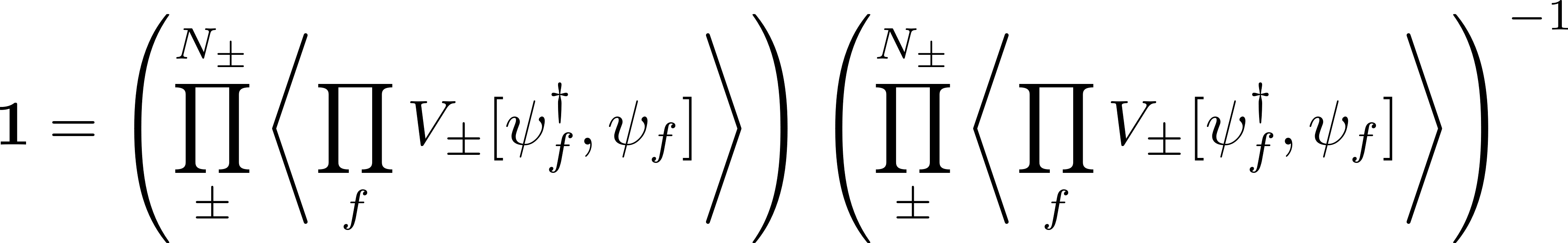 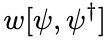 “heavy quark functional”
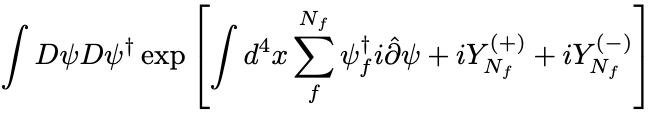 HQ functional in terms of single instanton average:
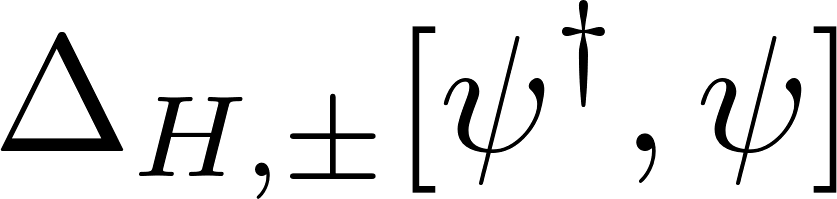 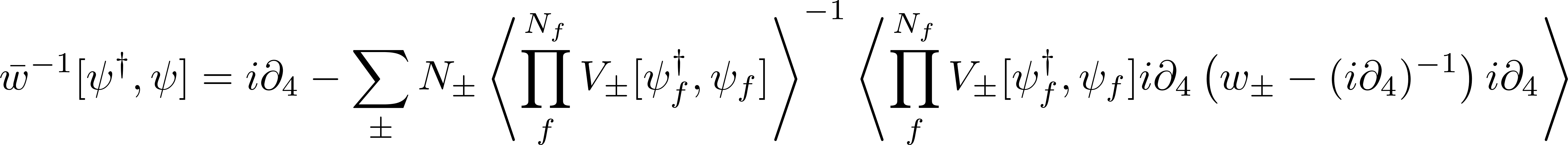 Heavy-light quark interaction
HQ propagator in the form of functional integration
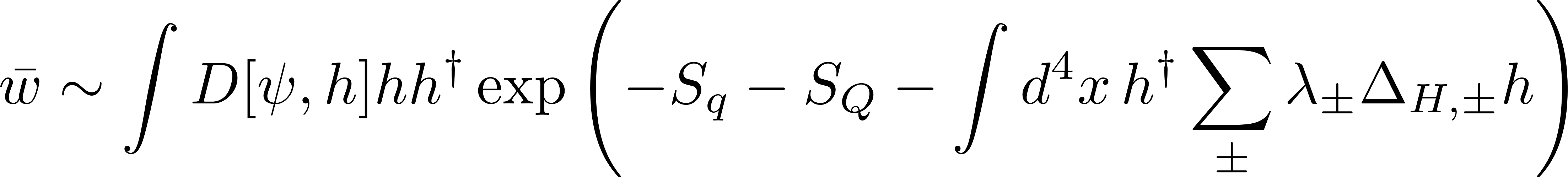 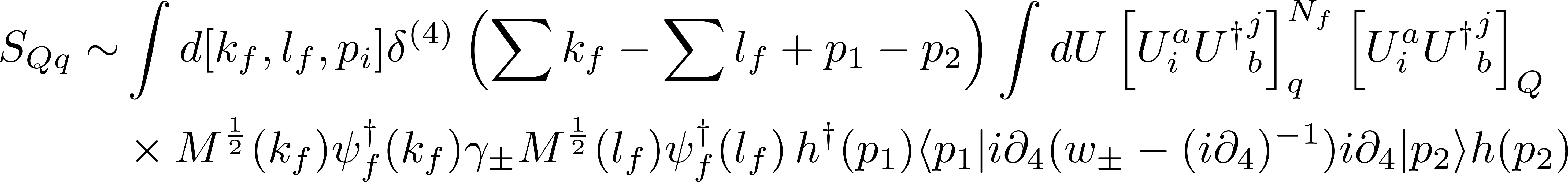 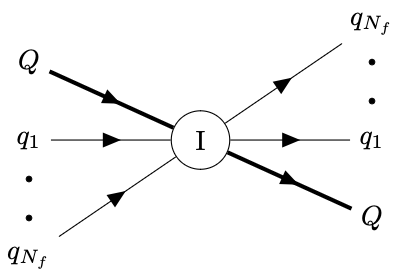 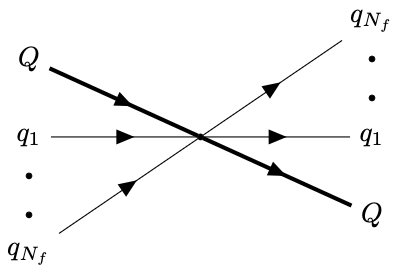 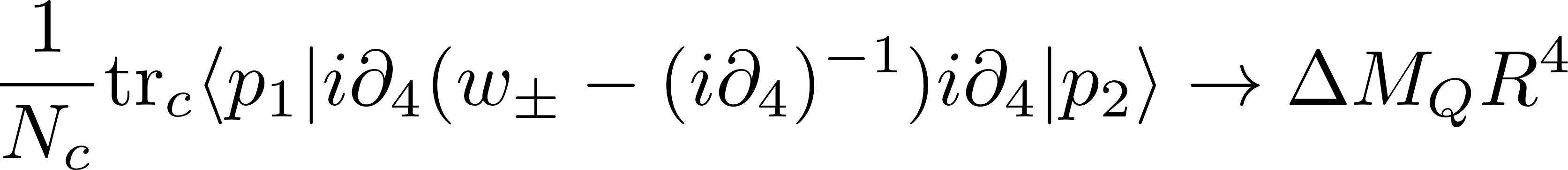 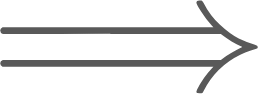 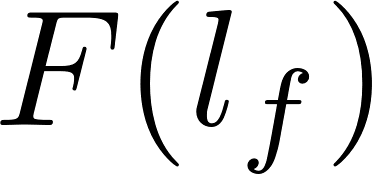 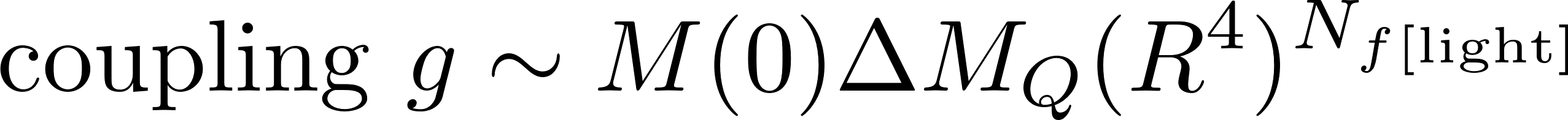 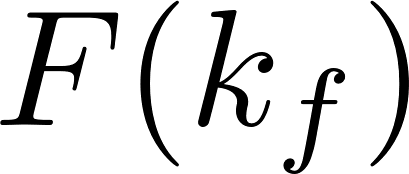 Heavy-light quark interaction (1+1 case)
Single light and a heavy flavour case:
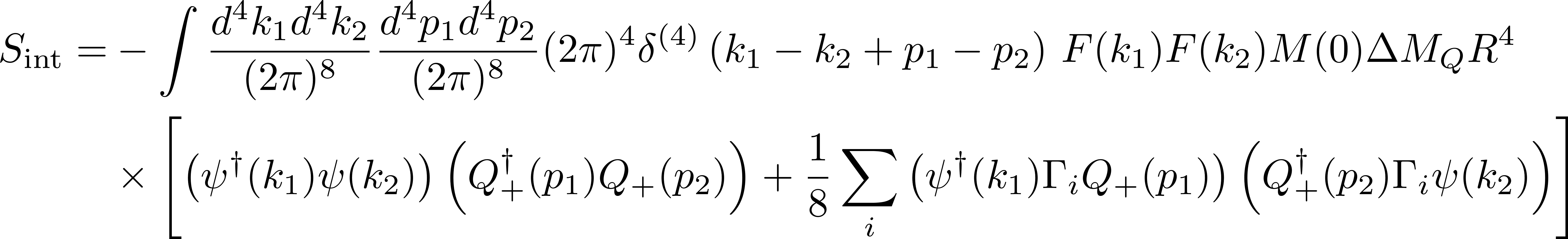 where
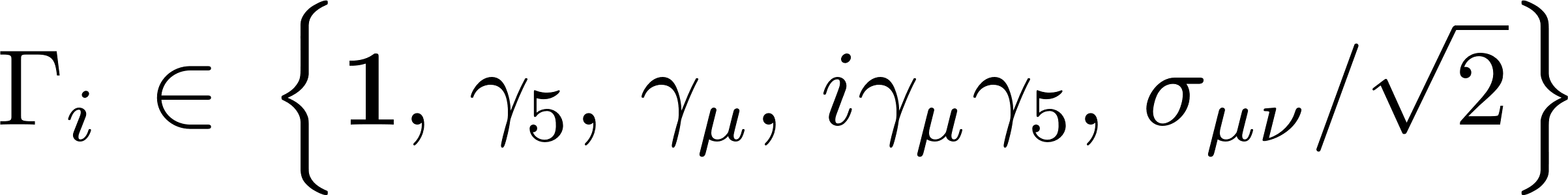 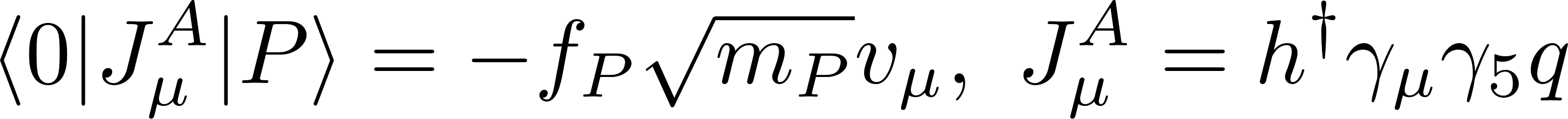 The application of 1+1 heavy-light interaction
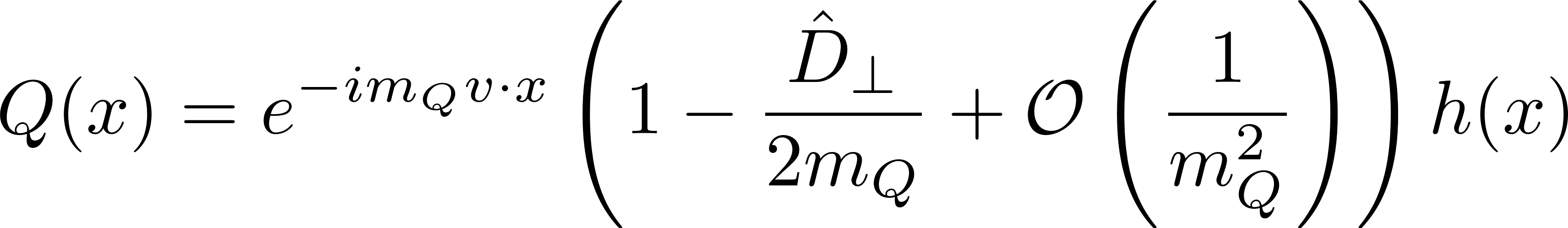 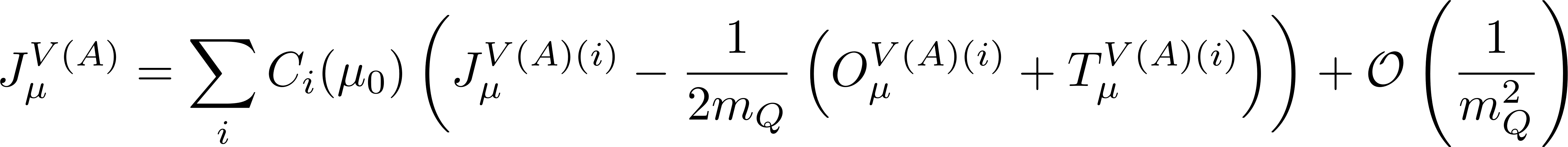 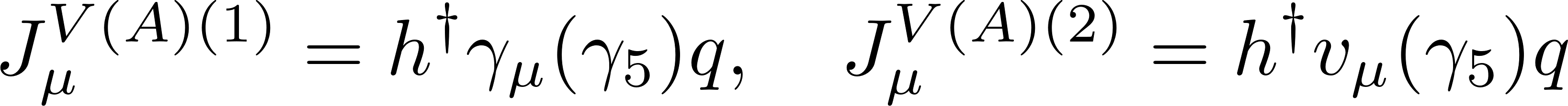 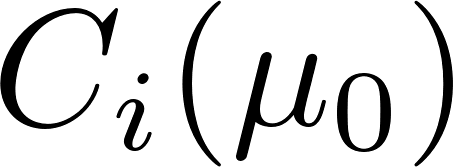 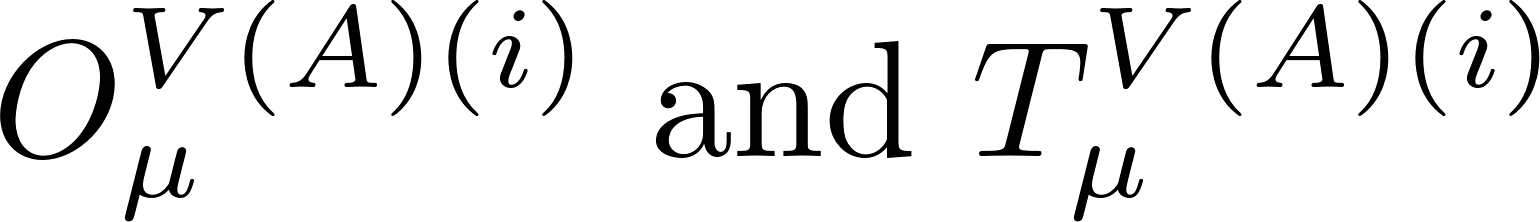 The results for D and B meson decay constants in the range
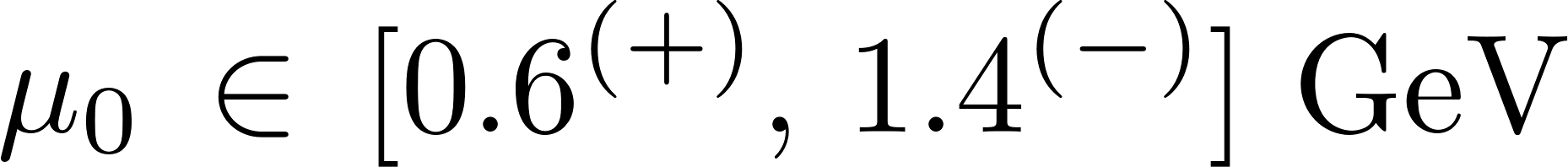 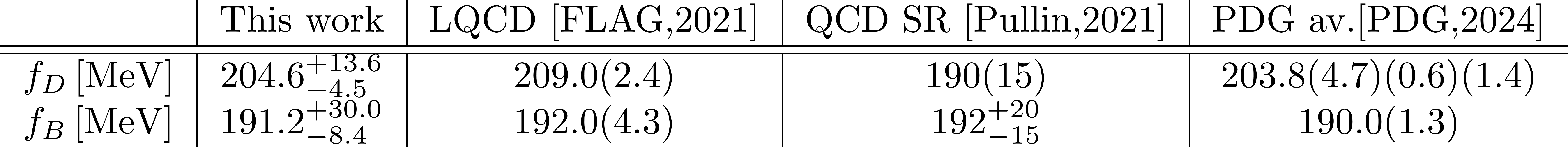 [K. Hong et al, Phys.Rev.D 110 (2024)]
1+1 heavy-light interaction (outlook)
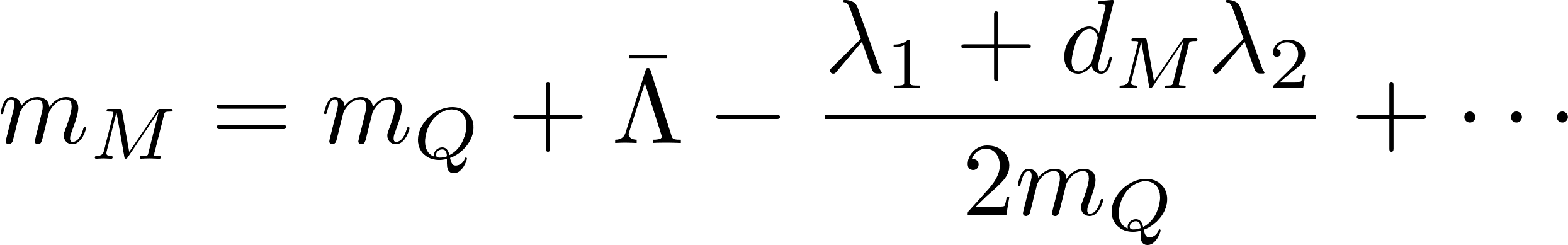 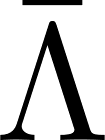 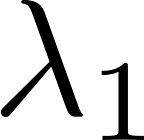 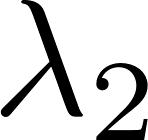 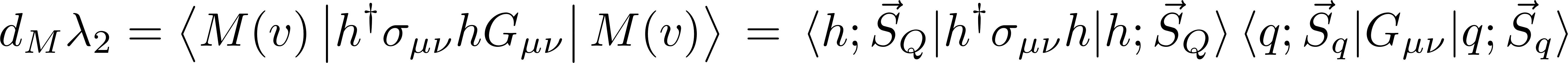 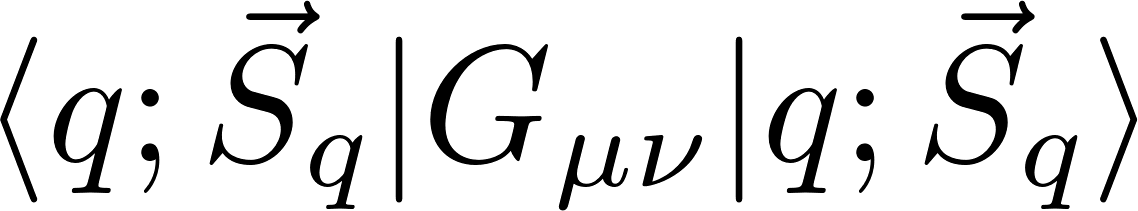 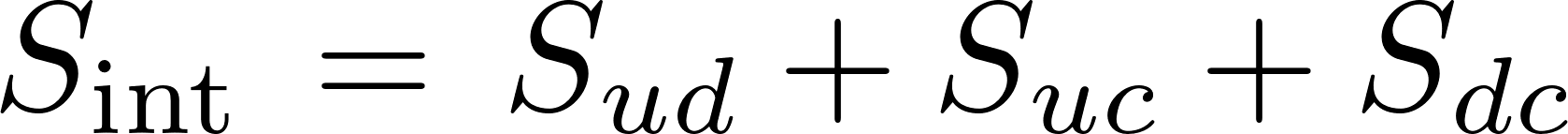 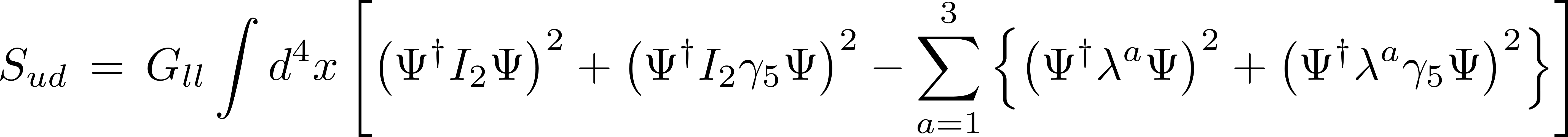 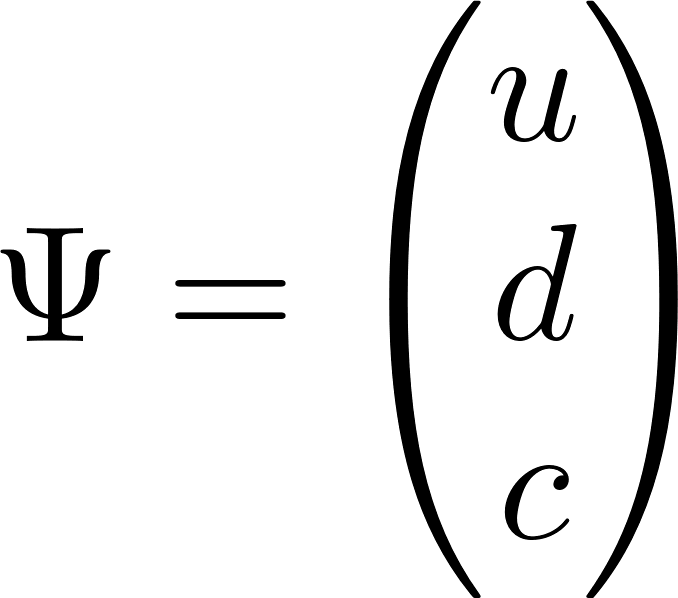 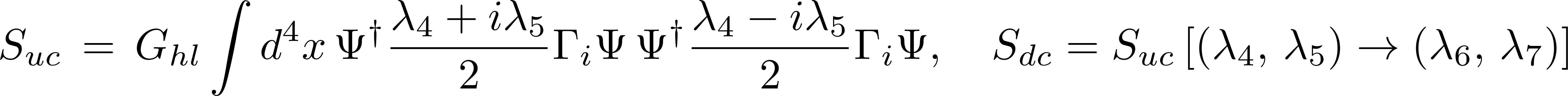 Heavy-light quark interaction (2+1 case)
The content of two light and single heavy flavor quarks interaction:
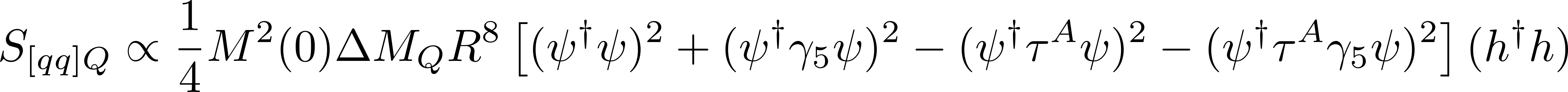 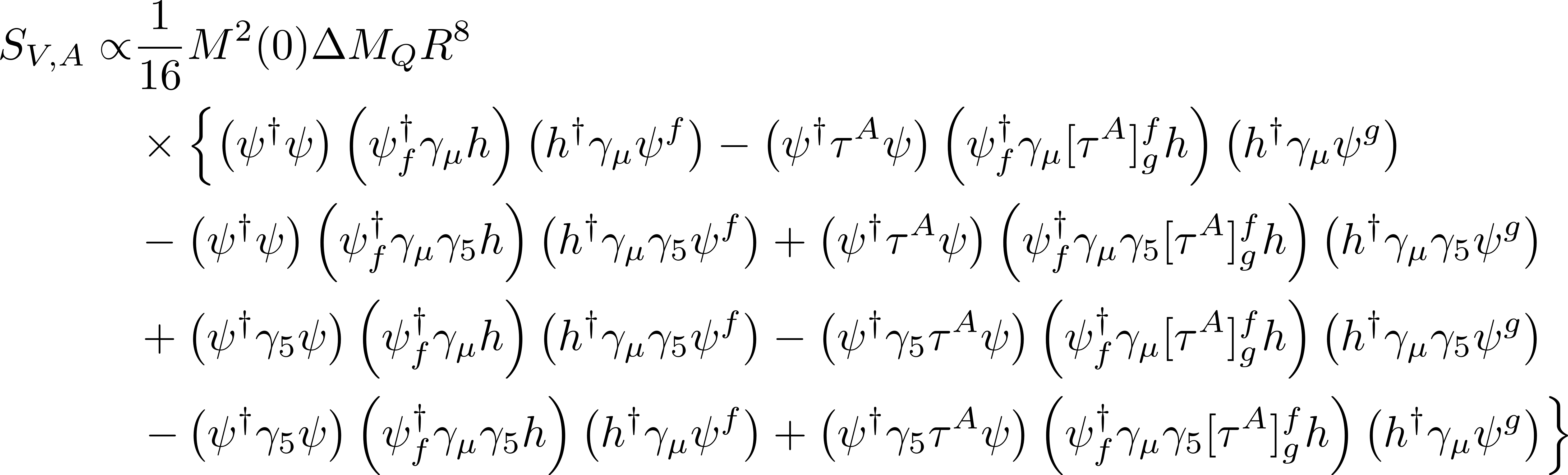 1st term leads to heavy quark and light mesons interaction, 
2nd term can be used to study the properties of axial and vector heavy mesons with iso-spin symmetry
Conclusion
Future outlook
Systematically include the contributions from quark-gluon operators to the definition of heavy meson mass;
Investigate pion transitions between heavy meson states and processes with light flavor change;
More generally, study heavy-light systems with iso-spin symmetry.
Thanks for the attention